Пожарная безопасность. Группа № 5. Май 2020
Составили: Тарасова С. В., Шитова О. Е.
Рисунок семьи Куфониной Алисы  3 года, по пожарной безопасности “Будь осторожен с огнем в лесу”.
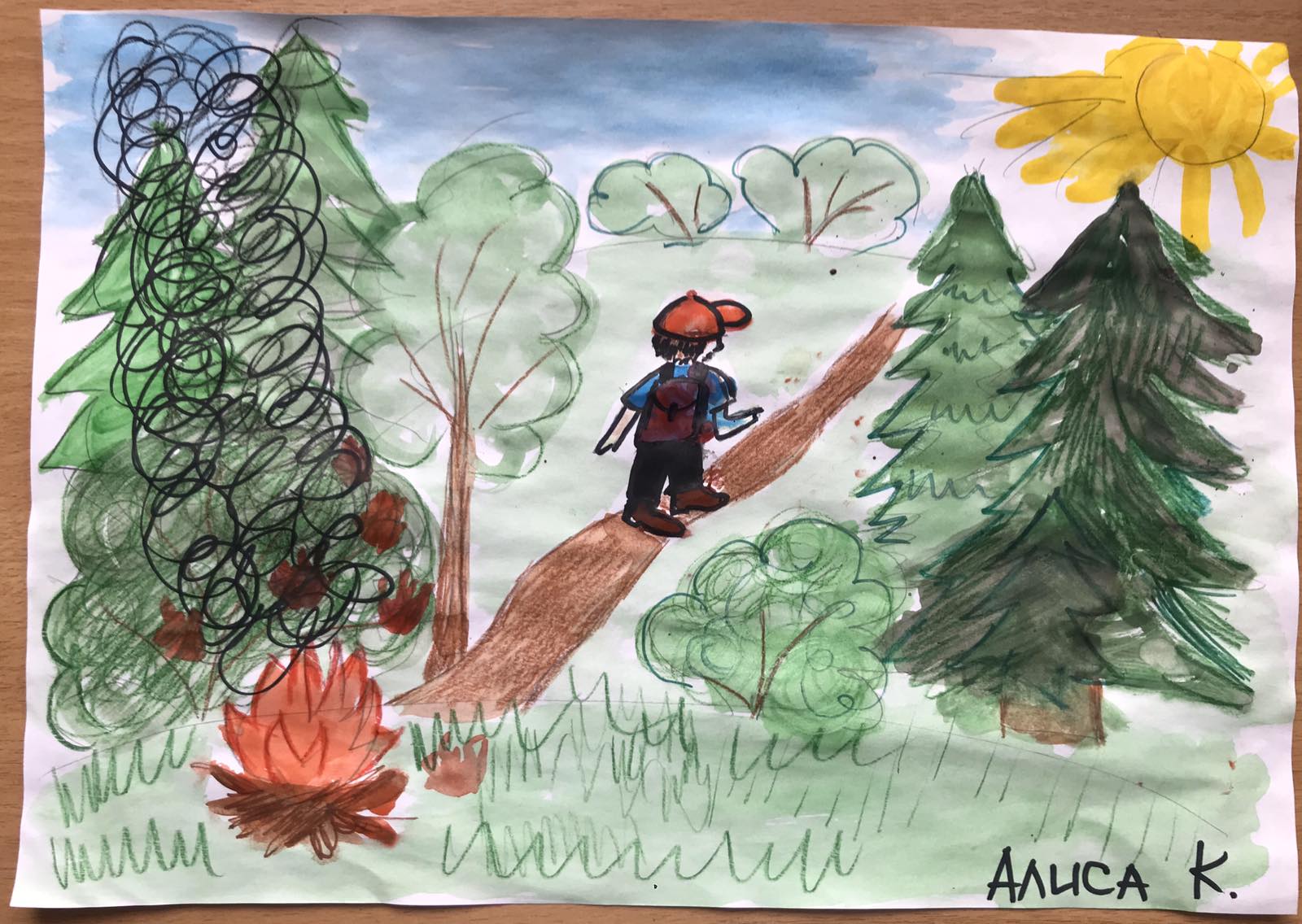 Рисунок семьи Петровой Кати 3 года, о пожарной безопасности. “Нельзя играть с электричеством”
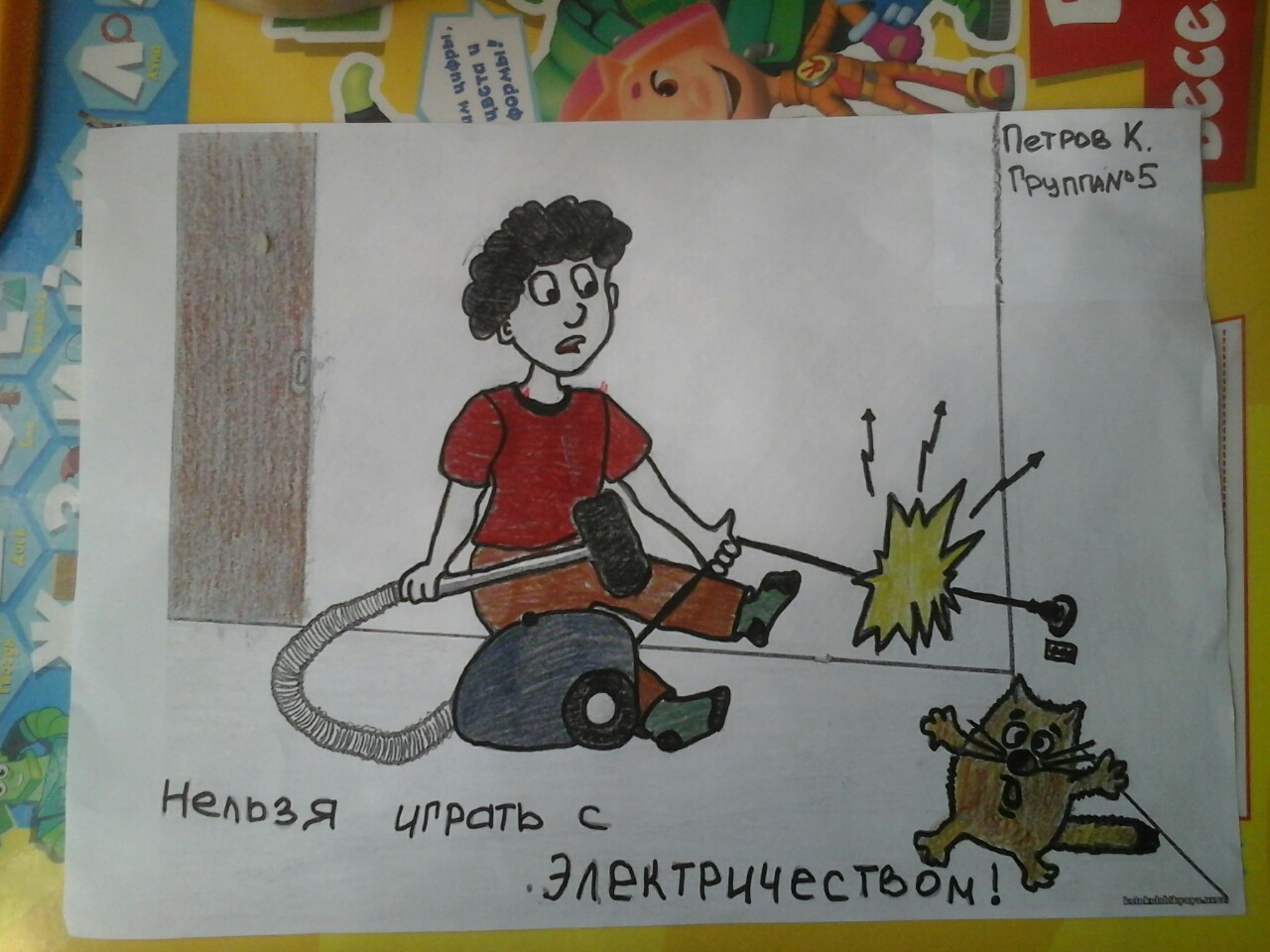 Рисунок семьи Паранина Степы 3 года, по пожарной безопасности. Детям нельзя пользоваться электроприборами!
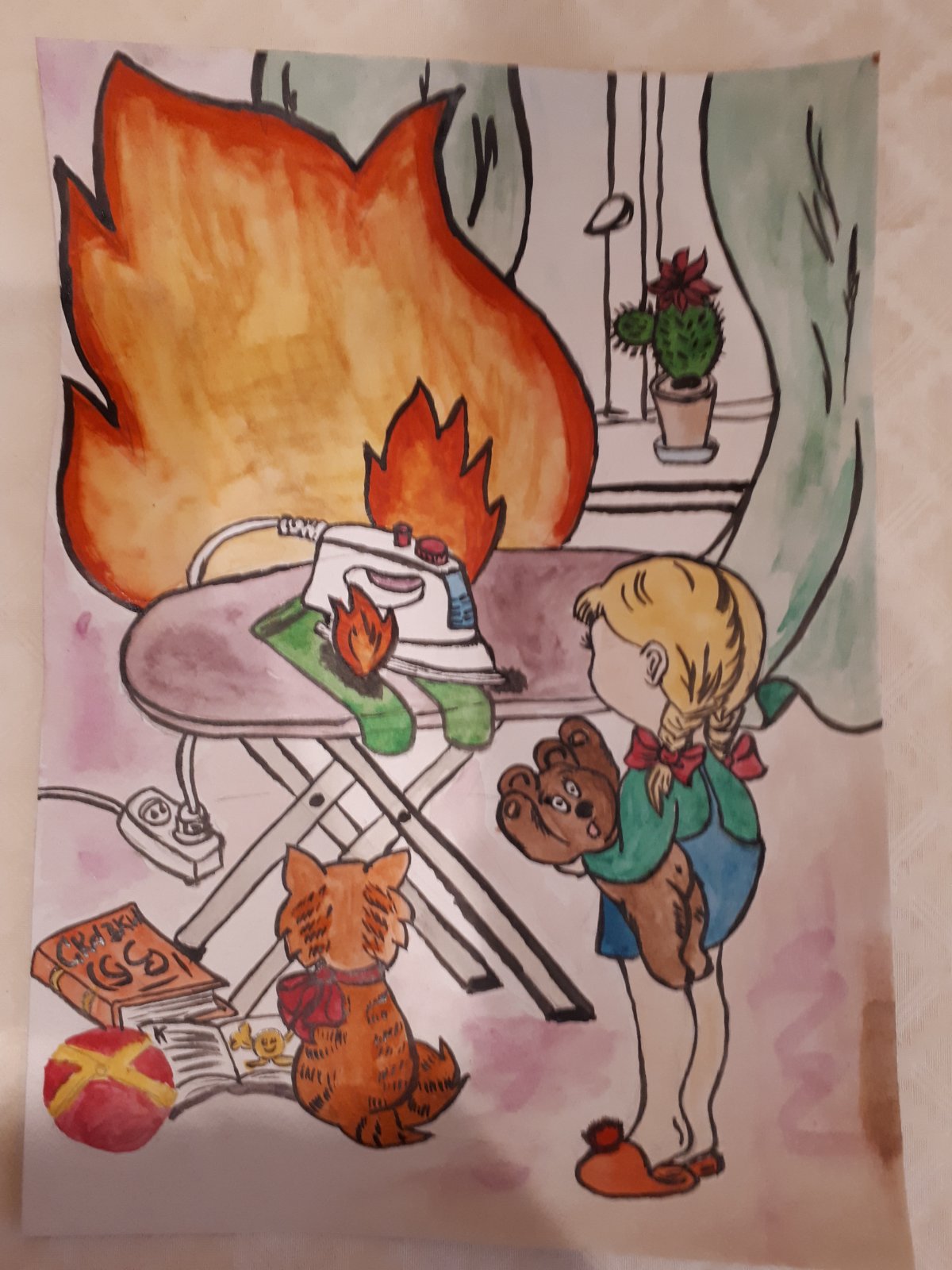 Инсценировка семьи Антонова Игоря 4 года, по пожарной безопасности. “Спички детям не игрушка”
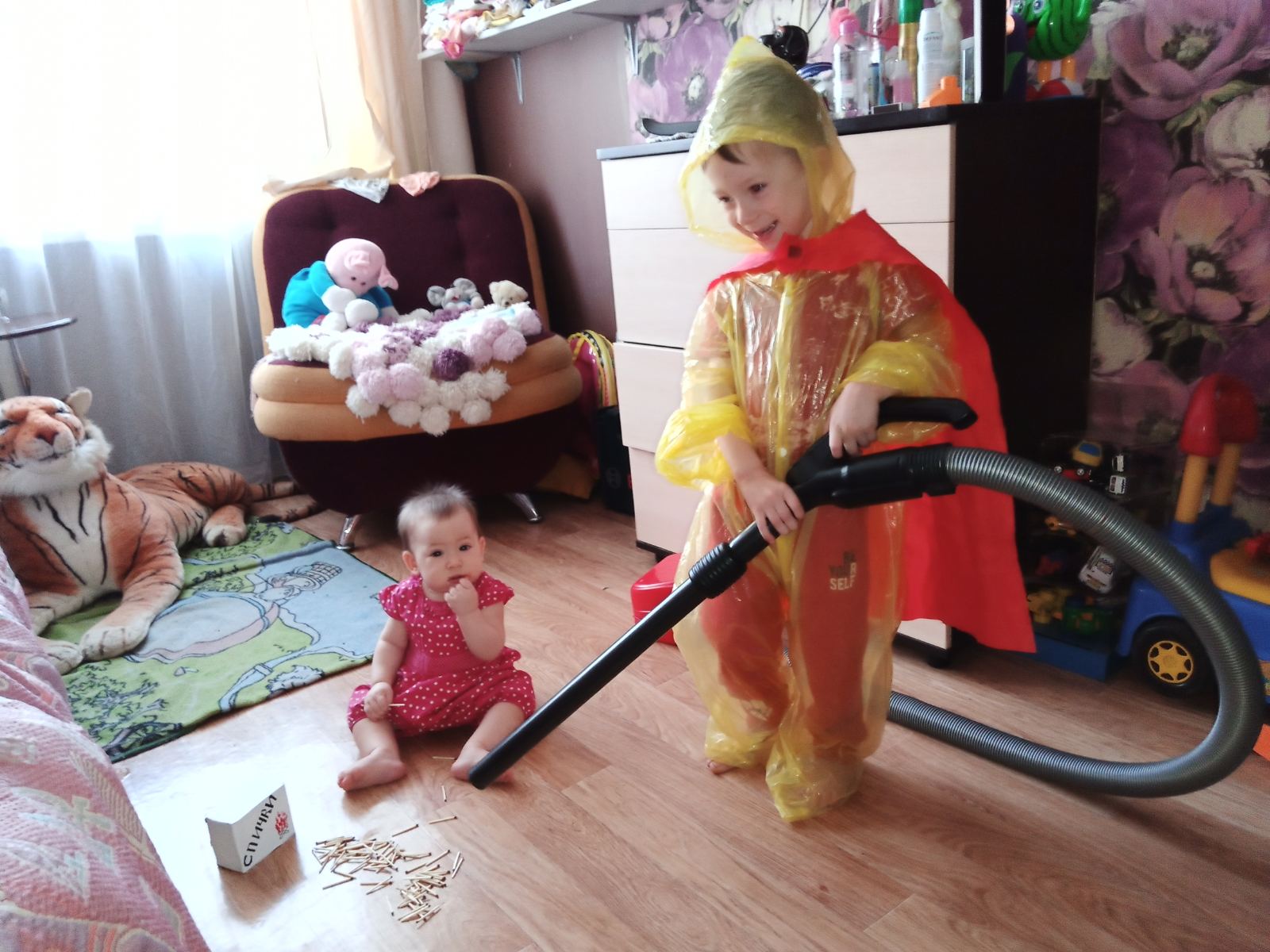 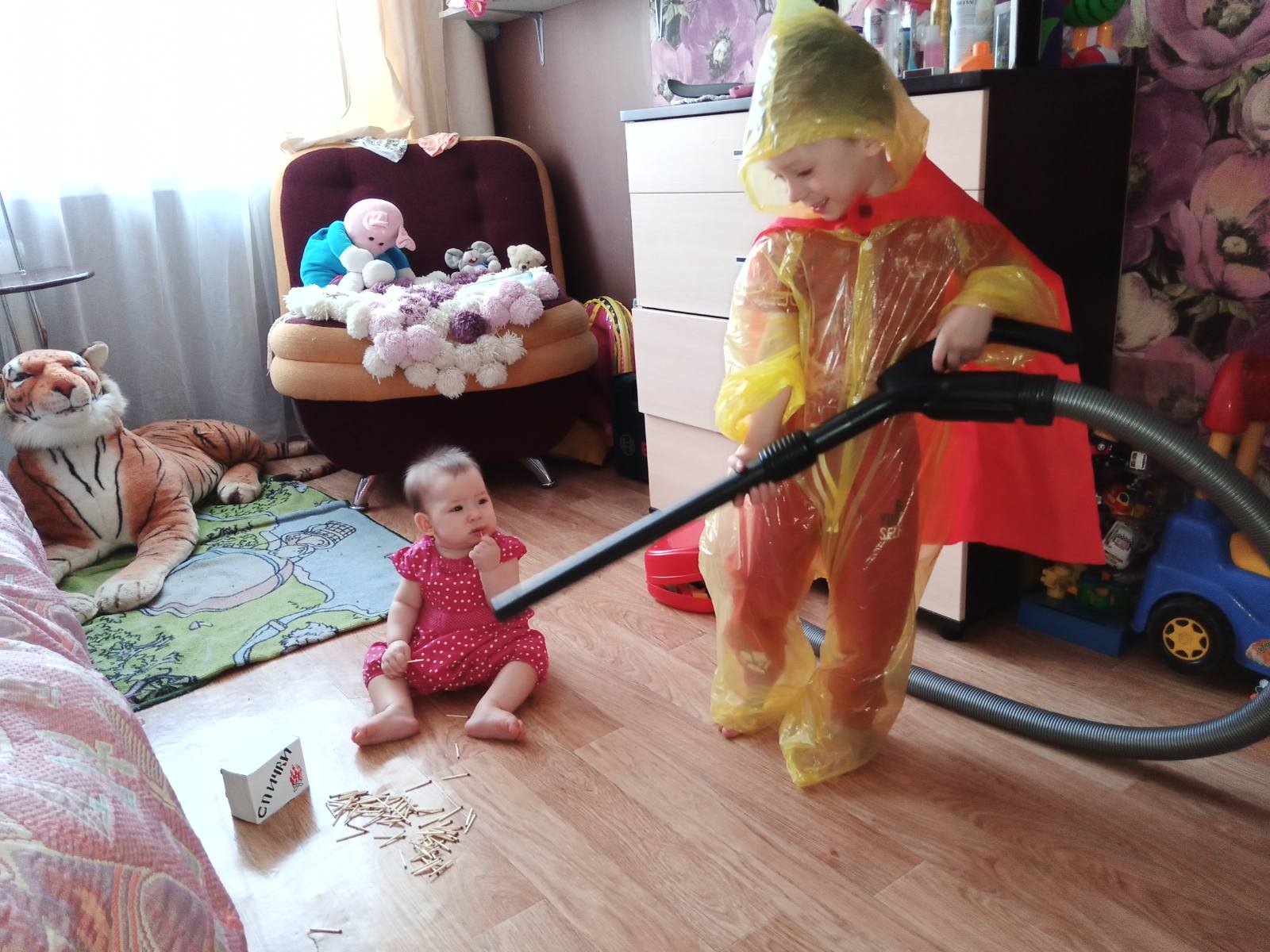 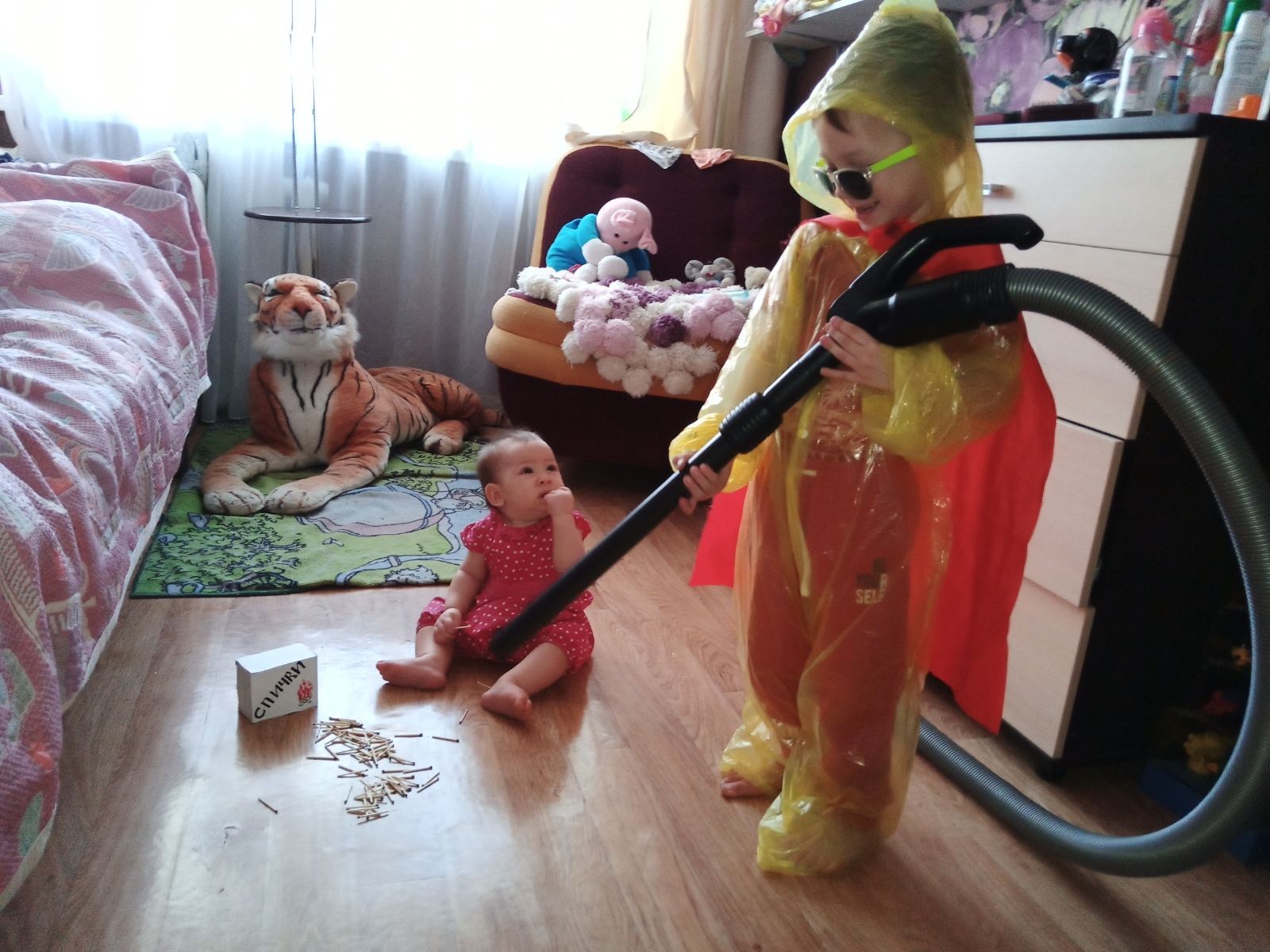 Рисунок семьи Бурниной Маши 3 года, по пожарной безопасности. “При пожаре звонить 01”
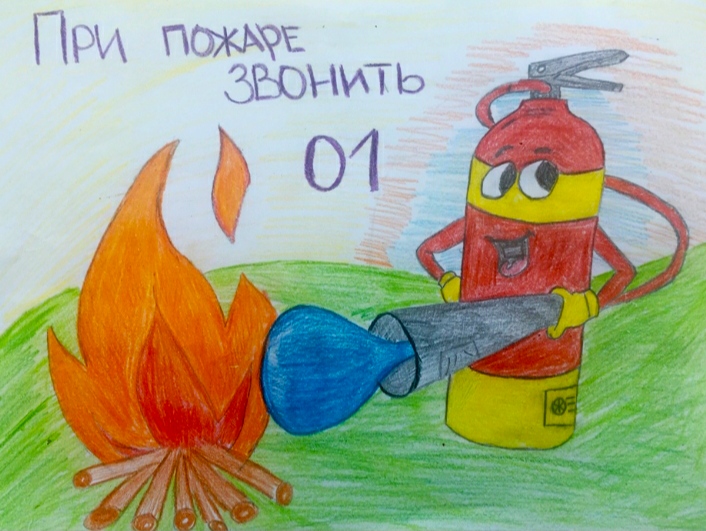 Рисунок семьи Отинова Тимофея, 3 года, по пожарной безопасности.
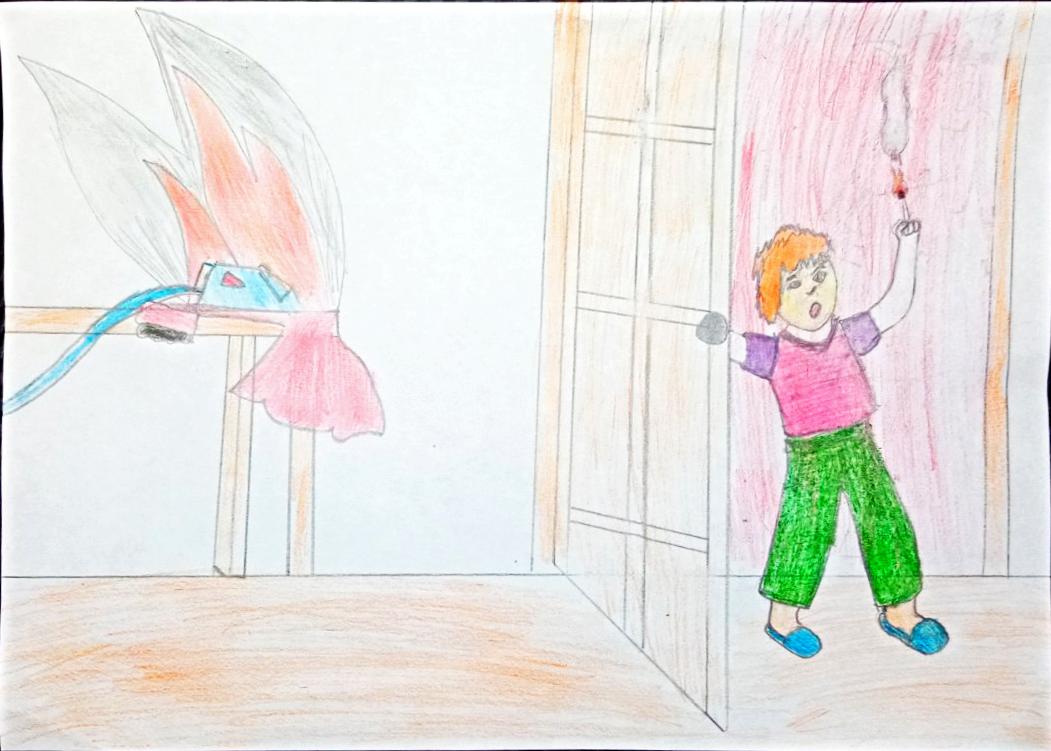 Рисунок семьи Савинцевой Софьи 3 года, по пожарной безопасности. “Спички детям не игрушка”
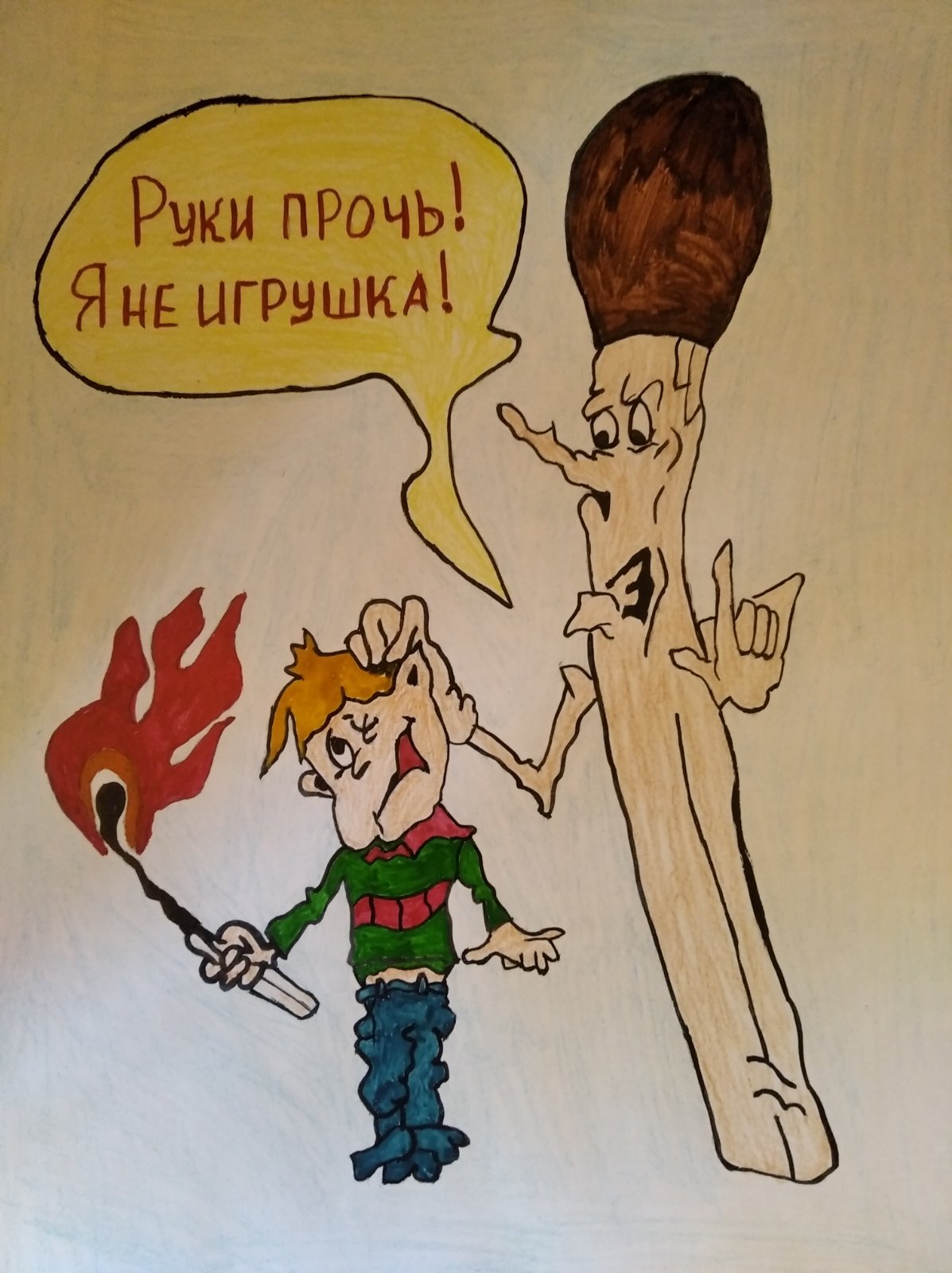 Рисунок семьи Музафаровых Яны и Инны 3 года, по пожарной безопасности “Спички-это не игрушка”
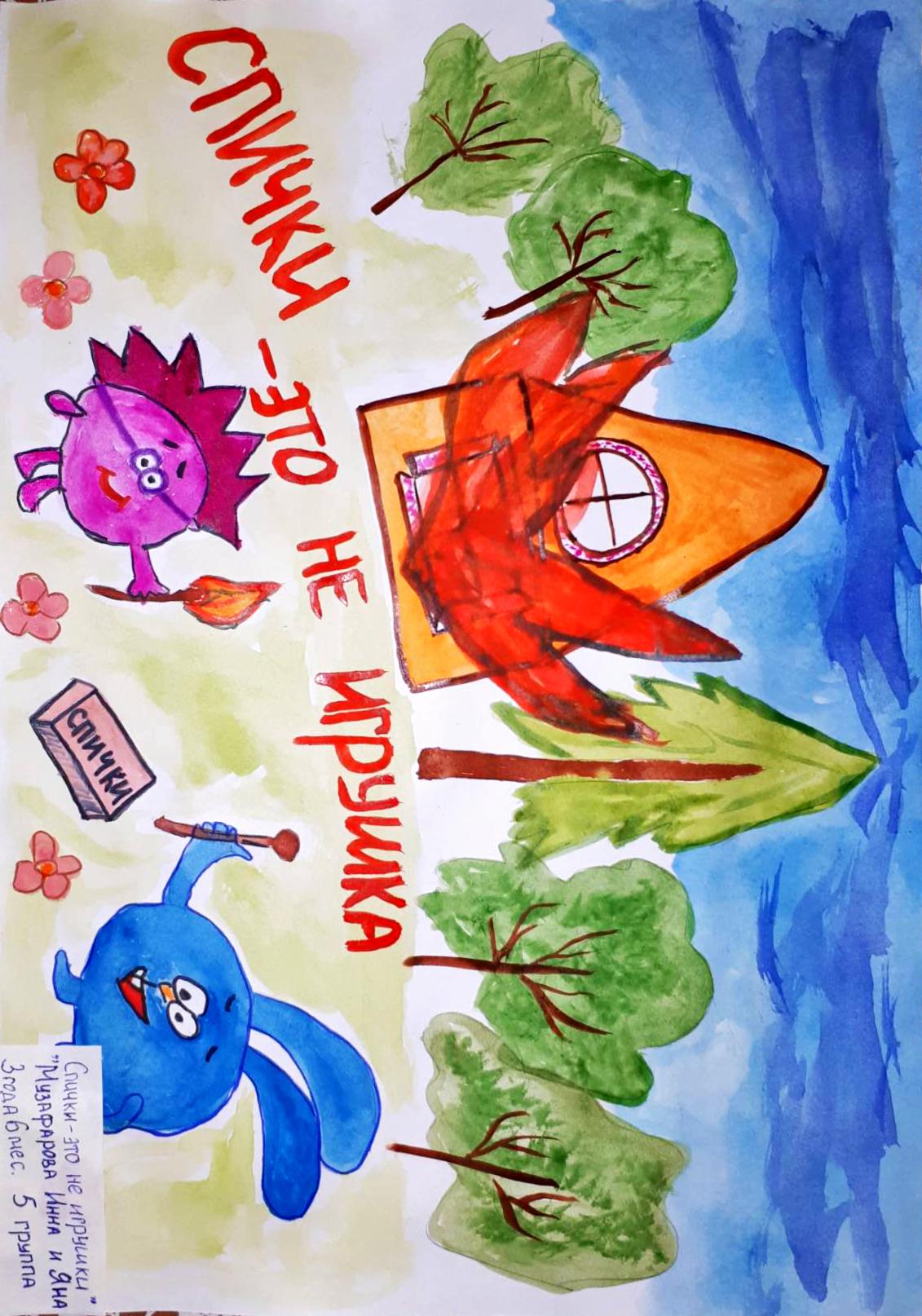